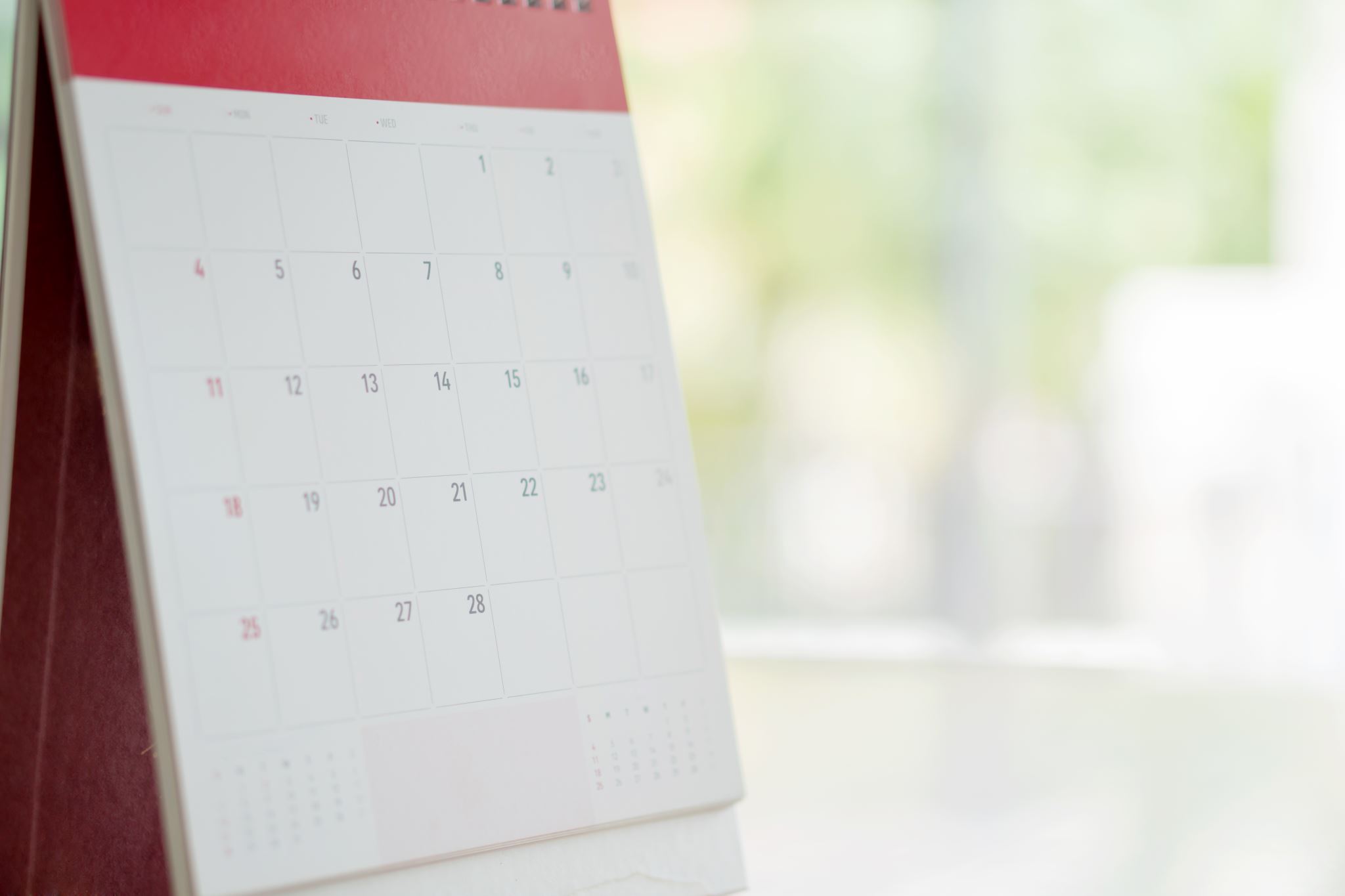 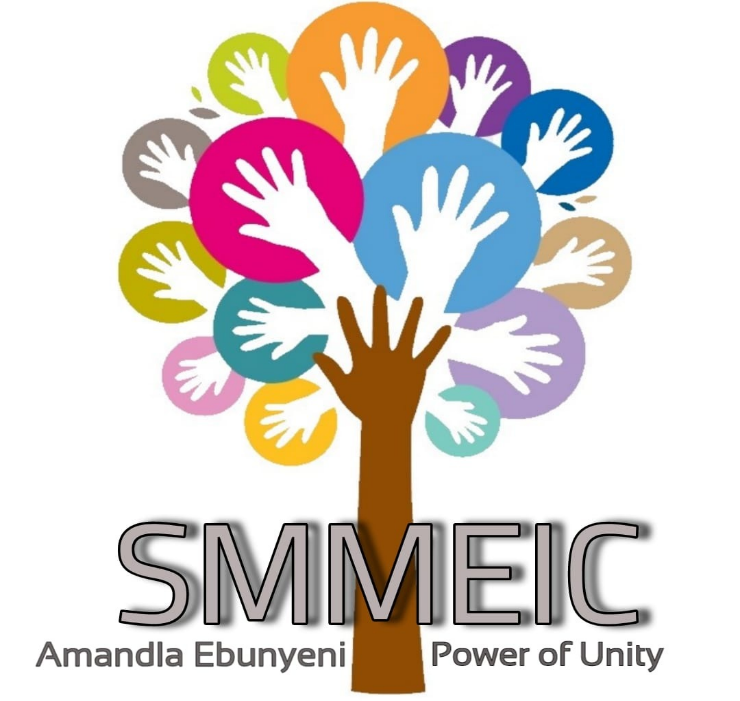 Submission on the 2021 Revised Fiscal Framework and Revenue Proposals 15 November 2021
Howard Johnson – SMME Industry Council
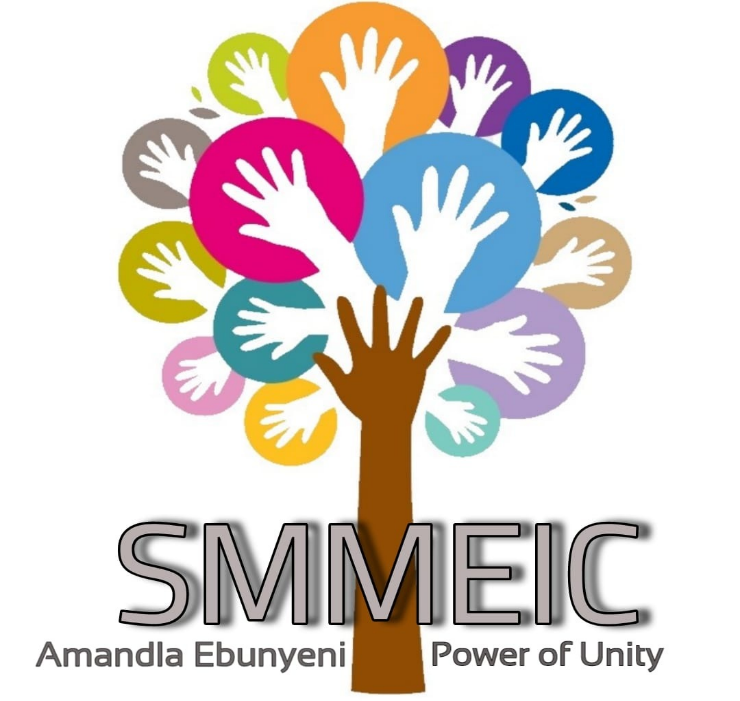 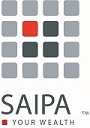 .
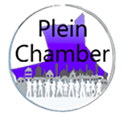 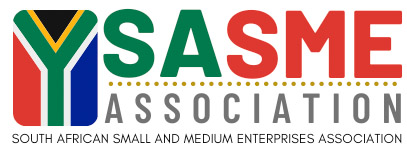 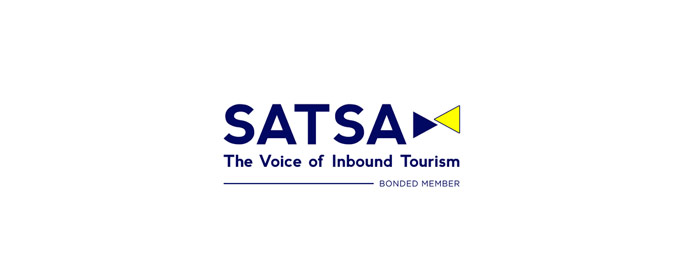 .
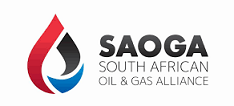 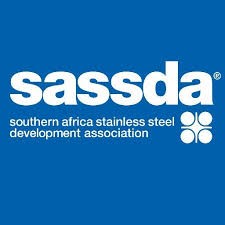 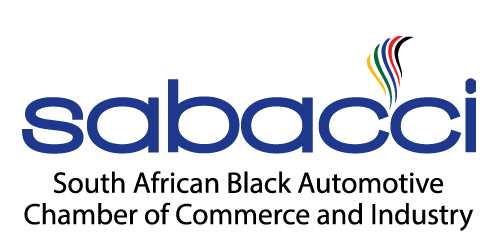 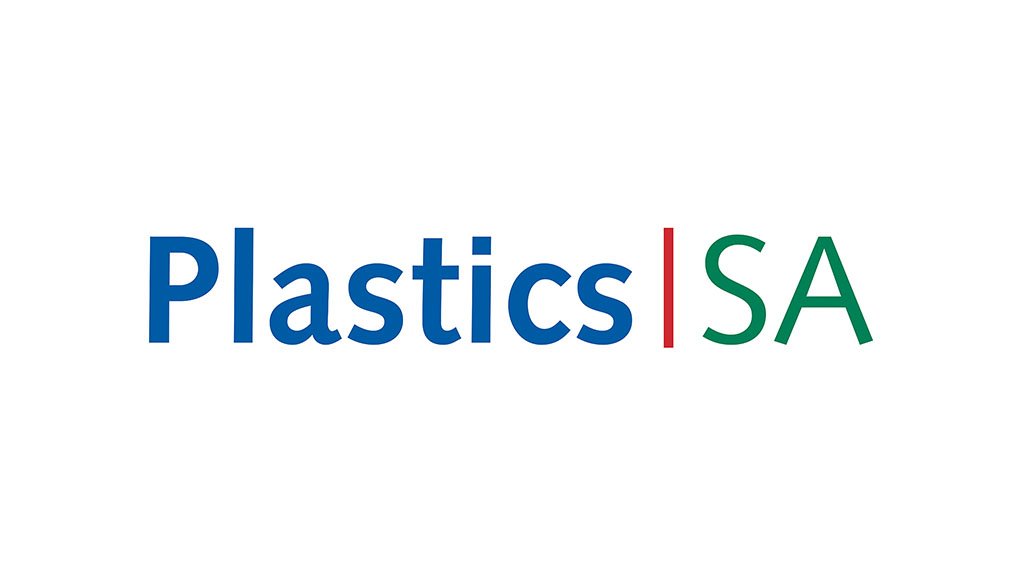 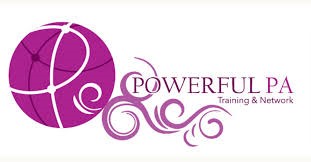 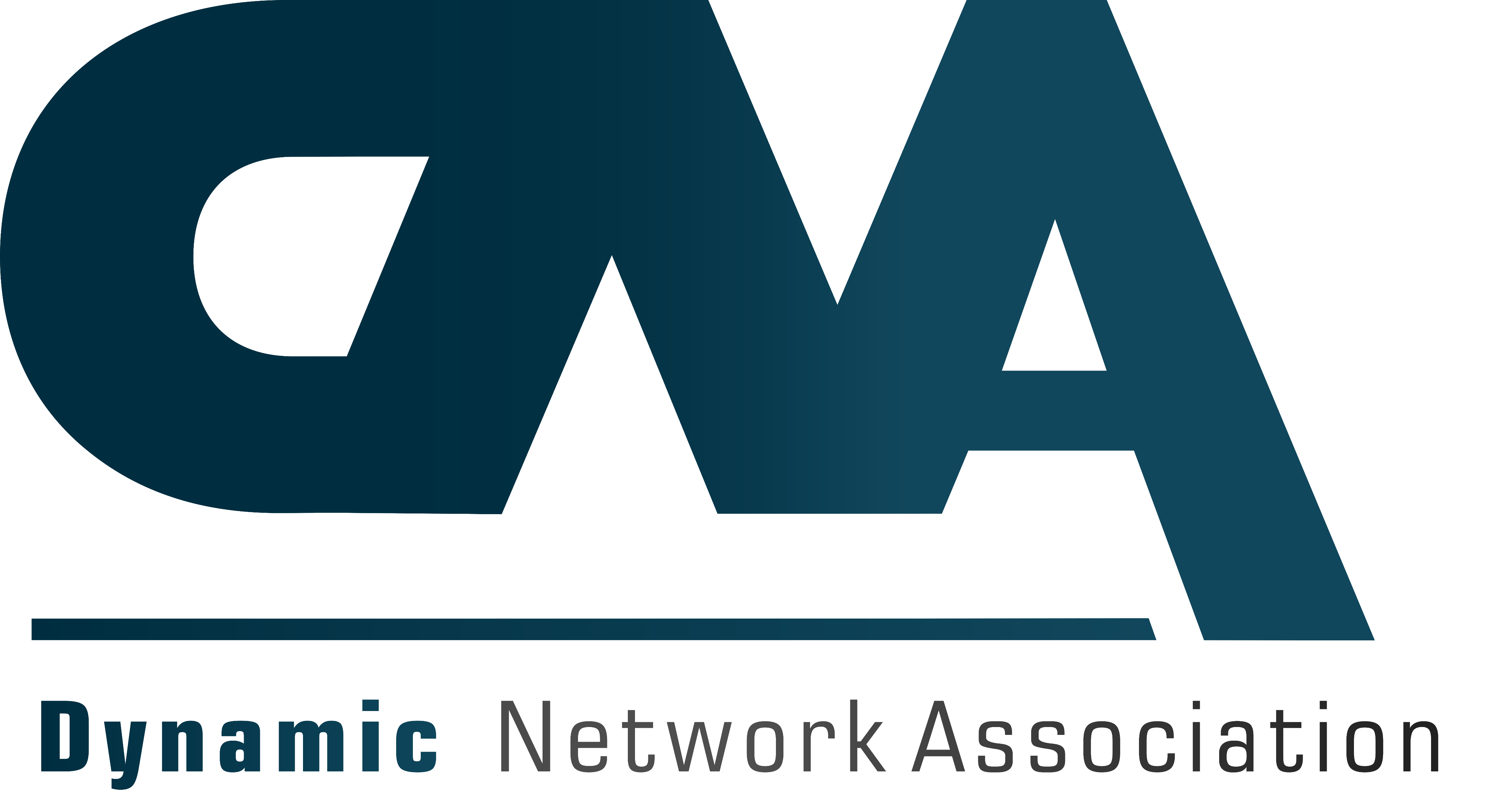 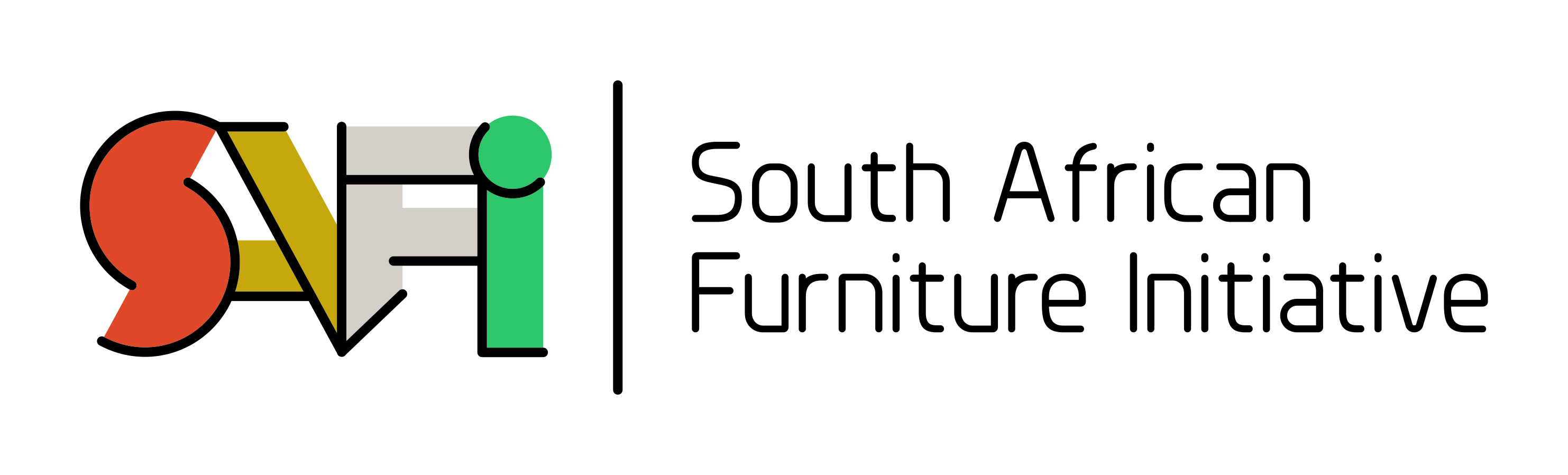 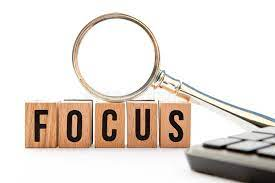 on SMMEs
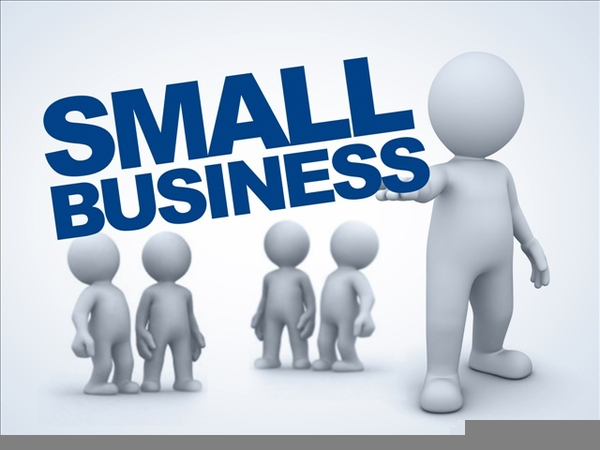 .
.
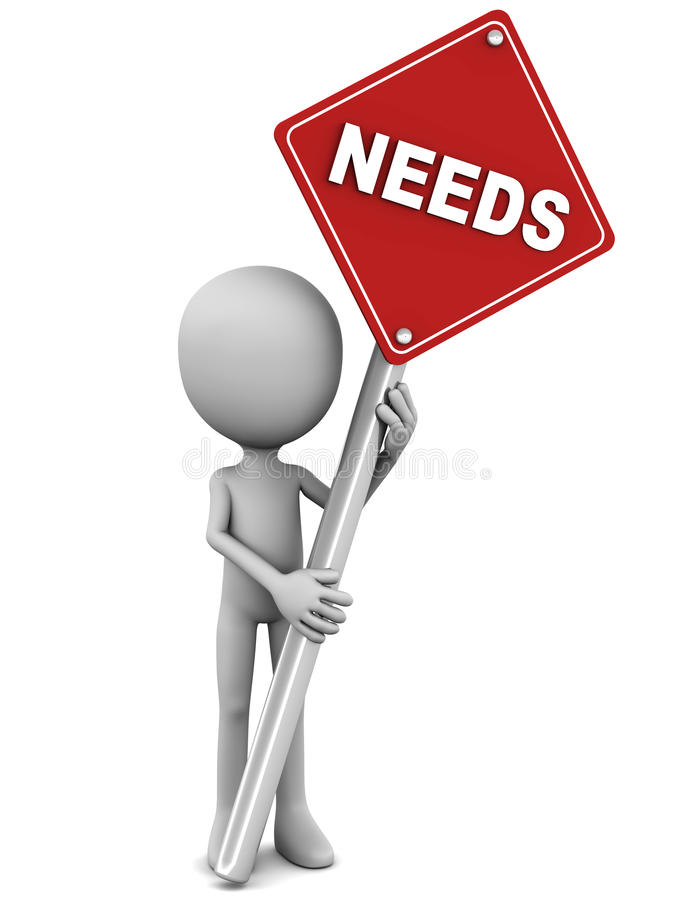 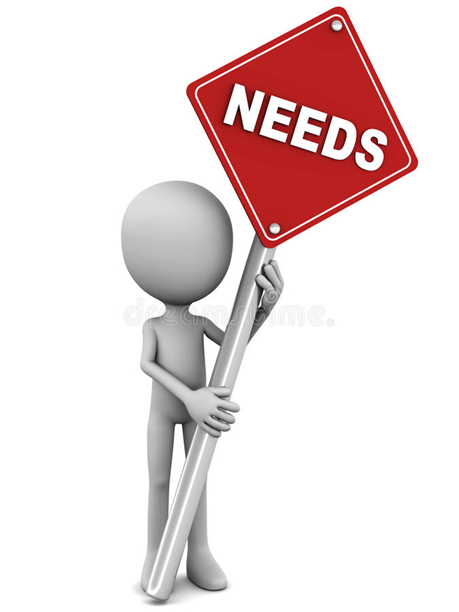 .
.
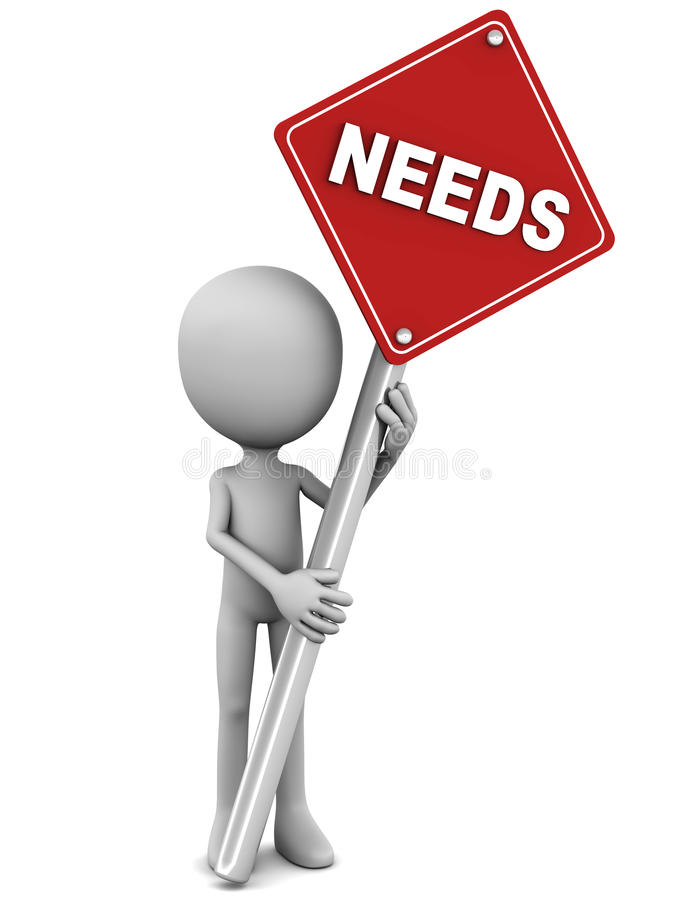 Local Economic Development – LED
Thank You